The Impact of Domain Specific Internal Audit Education on Financial Reporting Quality and External Audit Efficiency
Christopher G. CalvinMatthew Holt
University of Dayton
July 28th, 2021
Research Objective
Investigate whether internal audit-focused education yields observable financial reporting and audit efficiency benefits.
University
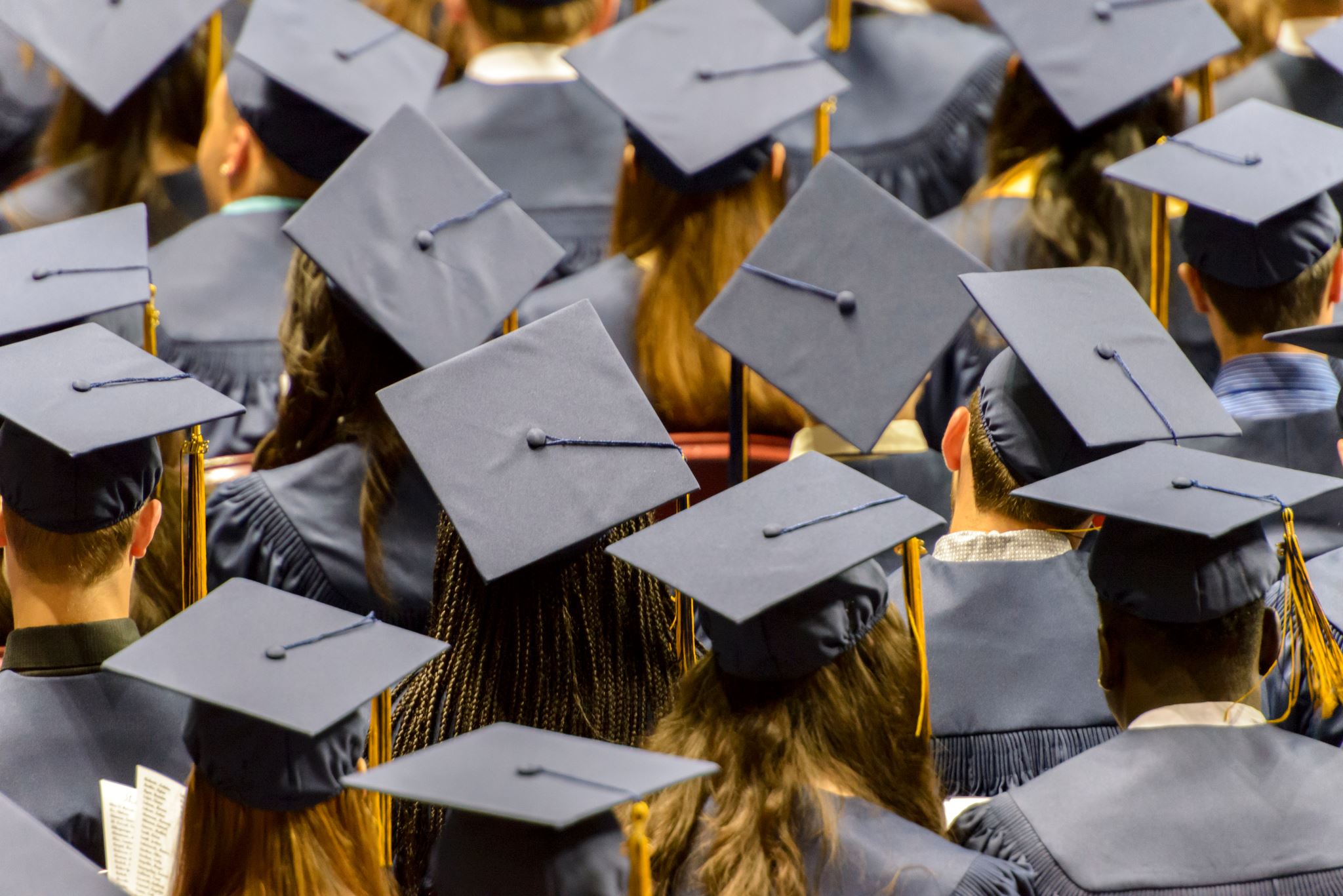 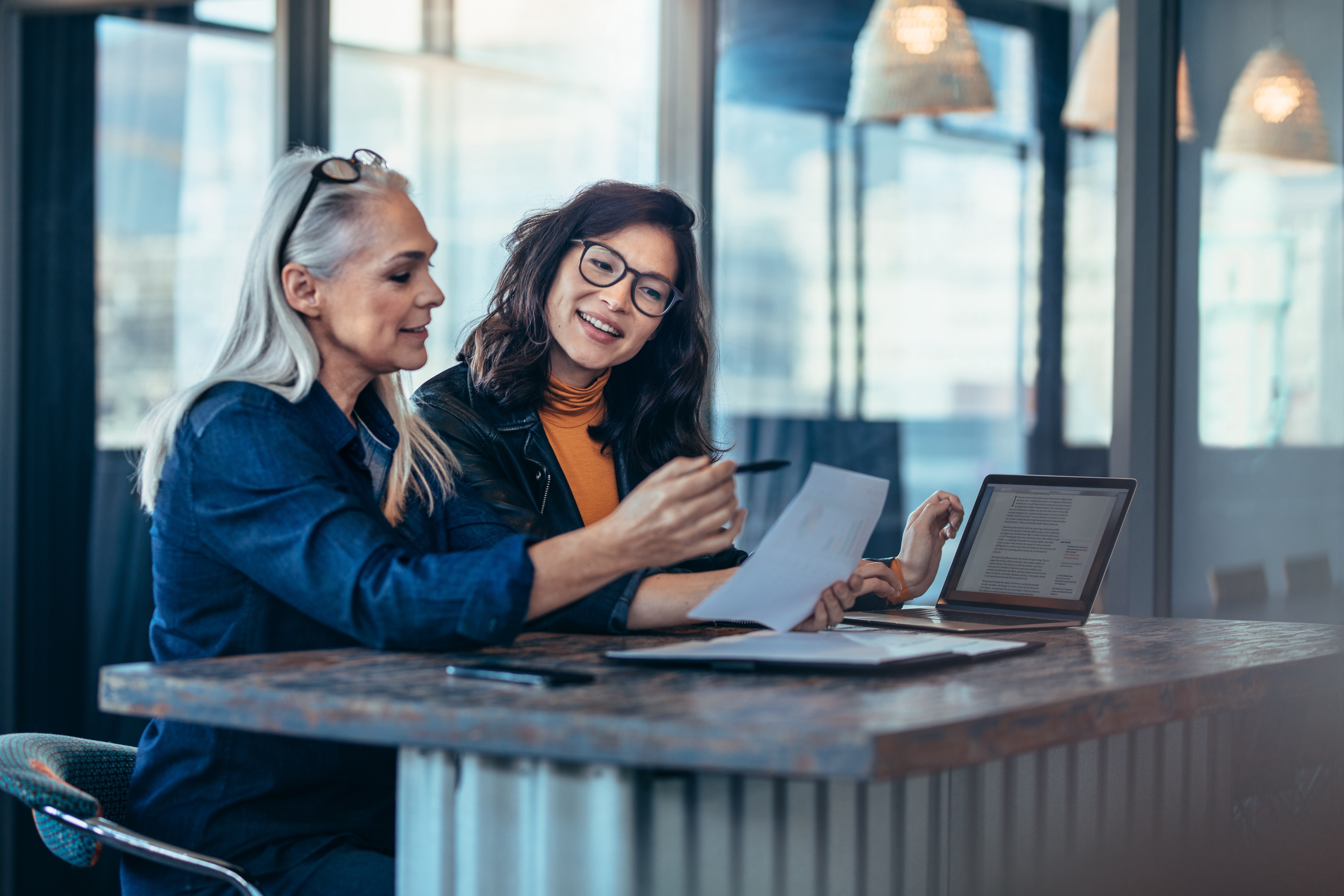 Faculty
Curriculum
IAEP Program
Polling Question 1
What level of internal auditing education is typically (pre-pandemic) in place at your university?
IAEP Center for Internal Auditing Excellence
b. 	IAEP Comprehensive Program
c. 	IAEP Foundation Program
d. 	An internal auditing course offering not enrolled in IAEP
e. 	No internal auditing-specific curriculum
f.	Unsure / Not Applicable
[Speaker Notes: Acknowledge that this is probably a pro-IA biased group]
Polling Question 2
Has the level of internal auditing education in place at your university been negatively impacted by the pandemic?
Yes
b. 	No
c. 	Unsure / Not Applicable
[Speaker Notes: Use example where course was taught by adjunct who was lost during pandemic and hasn’t returned.]
Research Motivation
Relative to its external auditing counterpart, there is little internal auditing-specific education offered at the university level.
As of August 2020 (U.S.):
6 Centers for Internal Auditing Excellence
15 Comprehensive Internal Auditing Programs
16 Foundation Internal Auditing Programs
?? Non-IAEP Course Offerings

Per the National Center for Education Statistics:
2,487 U.S. Universities Offering Accounting Degrees
[Speaker Notes: Note that U.S. IA education figures are presented for comparison to total accounting program stats.
However, global numbers for IA education aren’t much better:
5 CIAE
8 Comprehensive
5 Foundation

As a benchmark, 2 out of 11 competitor Ohio universities offer non-IAEP courses.]
Research Motivation
Internal auditing education should increase internal audit quality, and thus financial reporting quality, where a concentration of those students are employed.
From the Definition of Internal Auditing:
Internal audit should evaluate and improve the effectiveness of risk management, control, and governance processes.

From Standard 2021 “Risk Management”:
One of the areas of risk that internal audit should evaluate is that regarding the reliability and integrity of financial and operational information.
Research Motivation
Internal auditing education should increase internal audit quality, and thus external audit reliance, where a concentration of those students are employed.
From PCAOB Auditing Standard 2605:
The work of internal audit may affect the nature, timing, and extent of the external audit.
The external auditor should assess the competency of internal audit, including education level and professional experience.
Research Framework
Internal Control Failures
Financial Misstatements
Audit Reporting Time
University-Level Internal Auditing Curriculum
Research Challenges
Financial reporting quality is a joint product of management and internal/external audit
Audit reporting time is a joint product of audit completion and management financial statement preparation
Collecting the full scope of internal audit education and job placement across all universities and years is an insurmountable task
Overcoming Challenges
Measuring internal auditing education.
IAEP Centers of IA Excellence
IA concentration or degree, including 4 courses
8 week internship
3 IA professional meetings with active role
CIA exam expected
Educators must have M.S., CIA, and active research or participation
IAEP advisory board with majority practitioners
Flow of 25 students
IAEP Comprehensive Programs
Principles of IA + 2 additional courses
5 week internship
2 IA professional meetings
CIA exam encouragement
Educators must have B.S., CIA, and active research or participation
IAEP advisory board with one practitioner
Flow of 10 students
IAEP Foundation Programs
Principles of IA + 1 additional course
No internship requirement
No professional participation requirement
No CIA exam requirement
Educators must have B.S. and IA knowledge
Falls under scope of accounting advisory board
No student flow requirement
[Speaker Notes: Mention that Non-IAEP programs are basically “unknowns”]
Overcoming Challenges
Measuring internal auditing education.
Centers for Internal Auditing Excellence:
Produce graduates with the strongest level of internal auditing education.
Provide internal audit knowledge to students who may enter other related fields.
Involve local internal auditing communities to create “knowledge hubs.”
Limited number and press coverage enables identification of active years.
Biases against our research design by allowing IAEP comprehensive, IAEP foundation, and non-IAEP internal audit curriculum to be part of the control group.
Overcoming Challenges
Measuring internal auditing job placement.
Gravity Model of Migration / Distance Friction:
The migration of graduates between two places is constrained by the distance between the two places and the relative sizes of the two places.







Even if a graduate initially accepts a job away from their education center, they may have personal and professional connections to the area that incentivize them to return in the future.
City #2
City #1
City #3
Polling Question 3
What percent of university alums, on average, remain in or return to the city/region in which they received their education?
75%-100%
b. 	50%-75%
c. 	25%-50%
d. 	0%-25%
LinkedIn Alumni Data
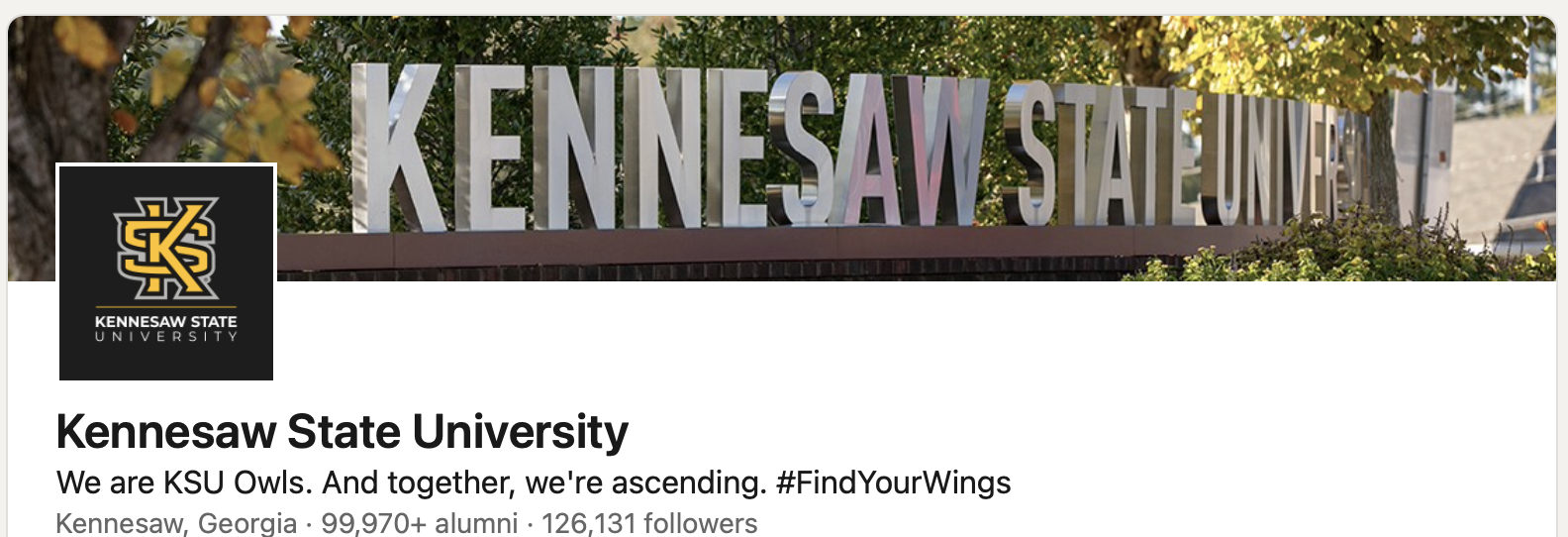 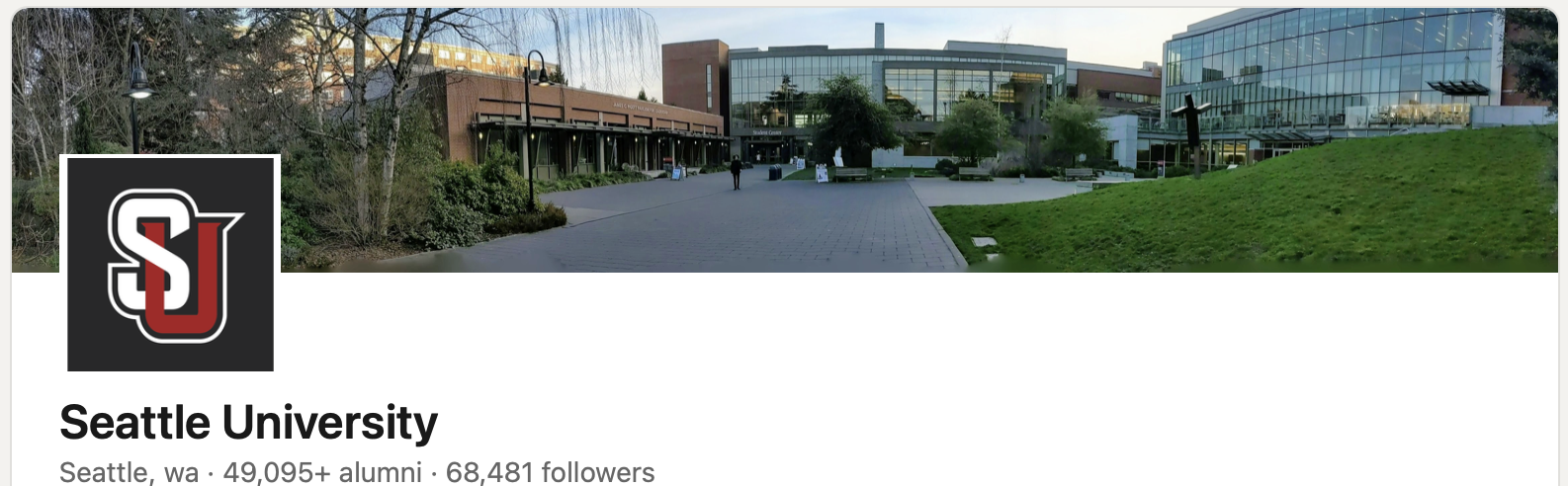 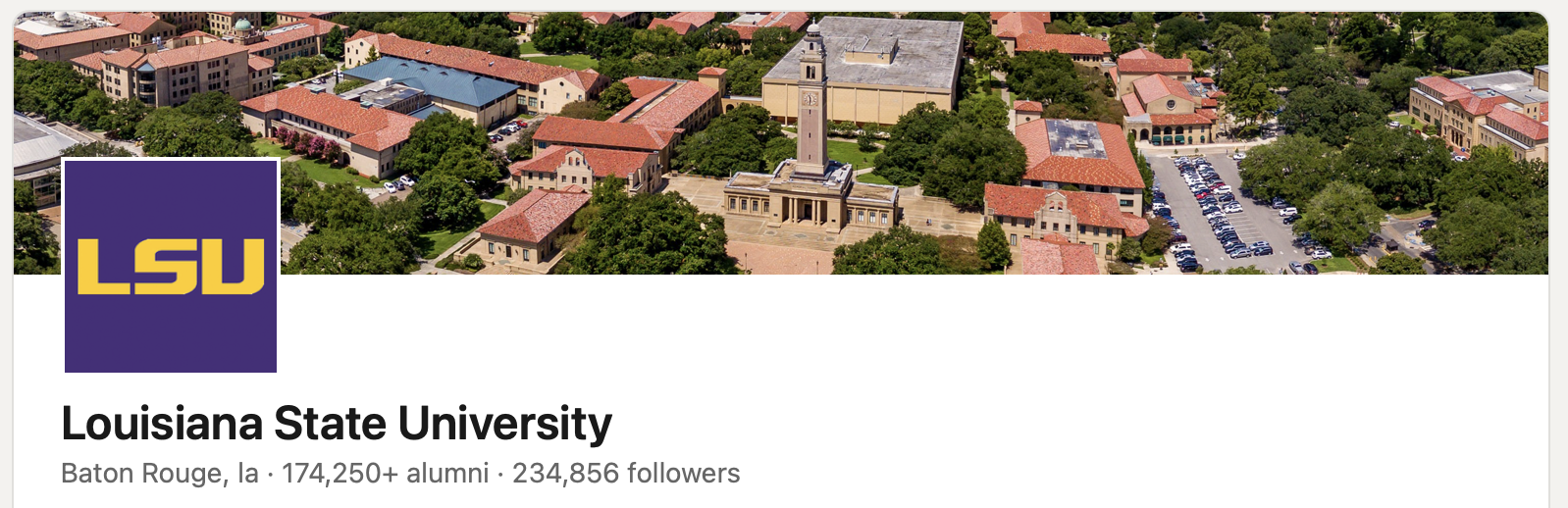 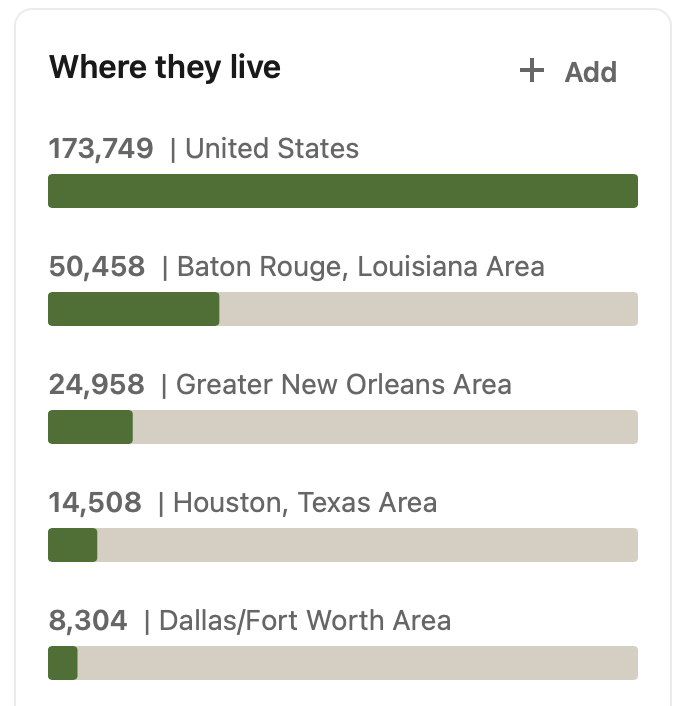 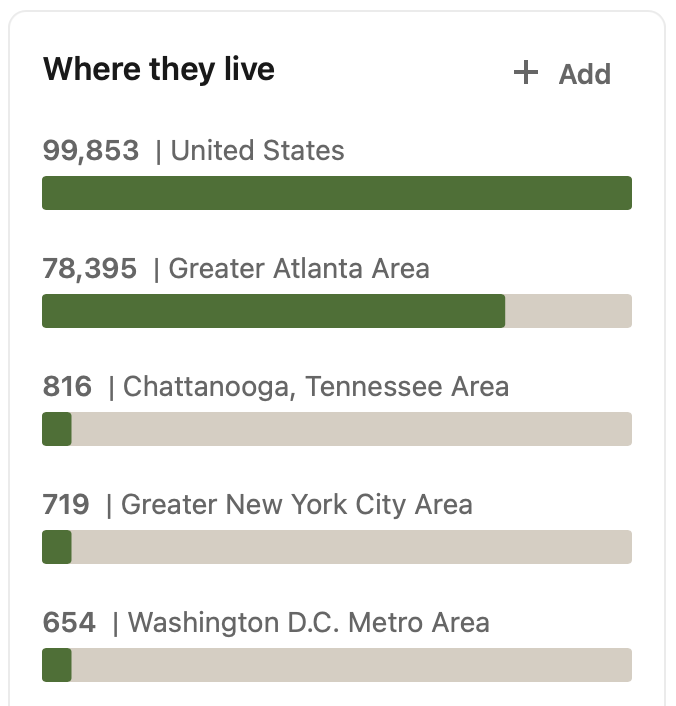 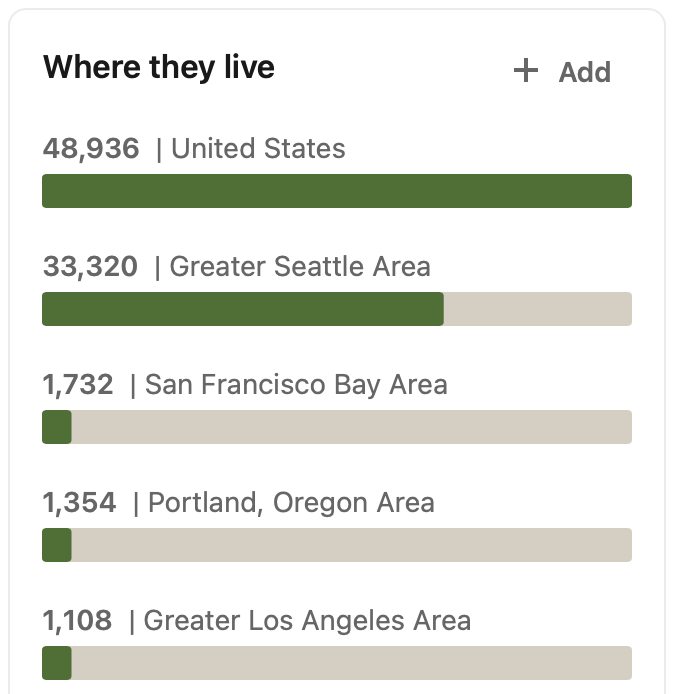 Overcoming Challenges
Addressing the joint effects of management and auditors.
Matching on Financial Reporting Quality:
Match all CIAE city companies to non-CIAE city companies
Match on characteristics that determine financial reporting quality
Match by city and year

Controlling for Audit Characteristics and Regulation:
Control for auditor characteristics such as Big N, first year, industry specialization, office size, and known failures in quality.
Control for client characteristics that may impact the audit, such as size, complexity, and financial reporting failures.
Control for regulation that impacts audit reporting time, including filing deadlines and SFAS 165.
Framework Revisited
Company characteristics
Auditor characteristics
Regulatory concerns
CIAE Transition
CBSA effects
Time effects
Adverse SOX 404 Opinions
Subsequent Misstatements
Audit Lag
Companies headquartered in CIAE cities following CIAE program launch date
Sample Construction
Sample Source:
Companies with information available in both Compustat and Audit Analytics
Companies either 1) located in a CIAE city, or 2) matched to a CIAE city company

Sample Description:
6,958 company-years, split evenly between CIAE and non-CIAE cities
Sample begins in 2006 (current IAEP program launch year)
Sample ends in 2018 (last year of data available at time of study)
Summary Statistics
Notable Statistics:
50% of the companies are headquartered in CIAE cities (by design)
55% of observations occur post-CIAE program launch
5% of observations report a failure in internal controls
13% of observation report a financial misstatement
91% of the filing window is used to complete the audit, on average

Other Statistics:
79% of companies are audited by Big 4 audit firms
Companies range from 4 to 67 years old
81% of companies have a December year-end
65 unique industries represented
Parallel Trends Analysis
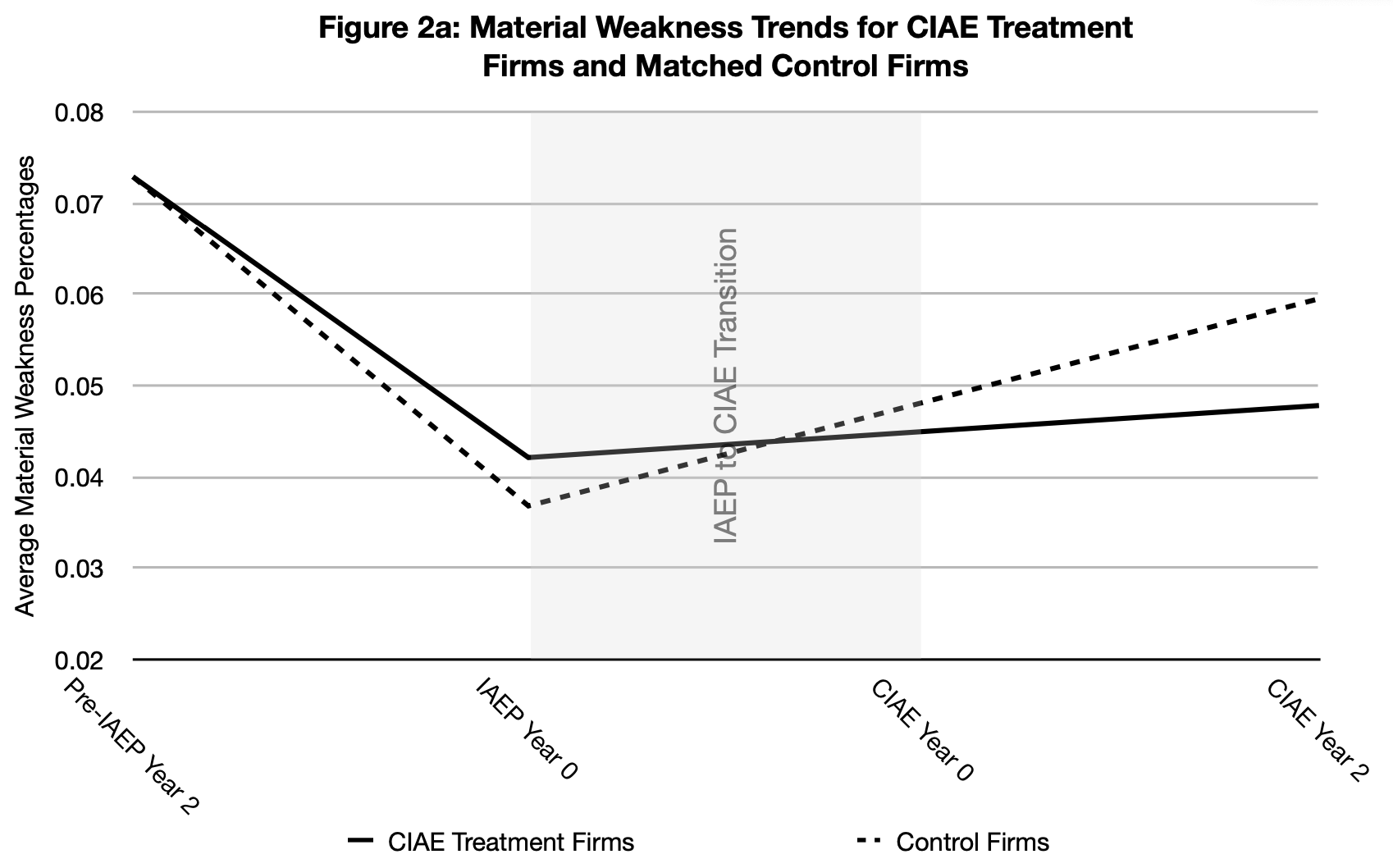 Parallel Trends Analysis
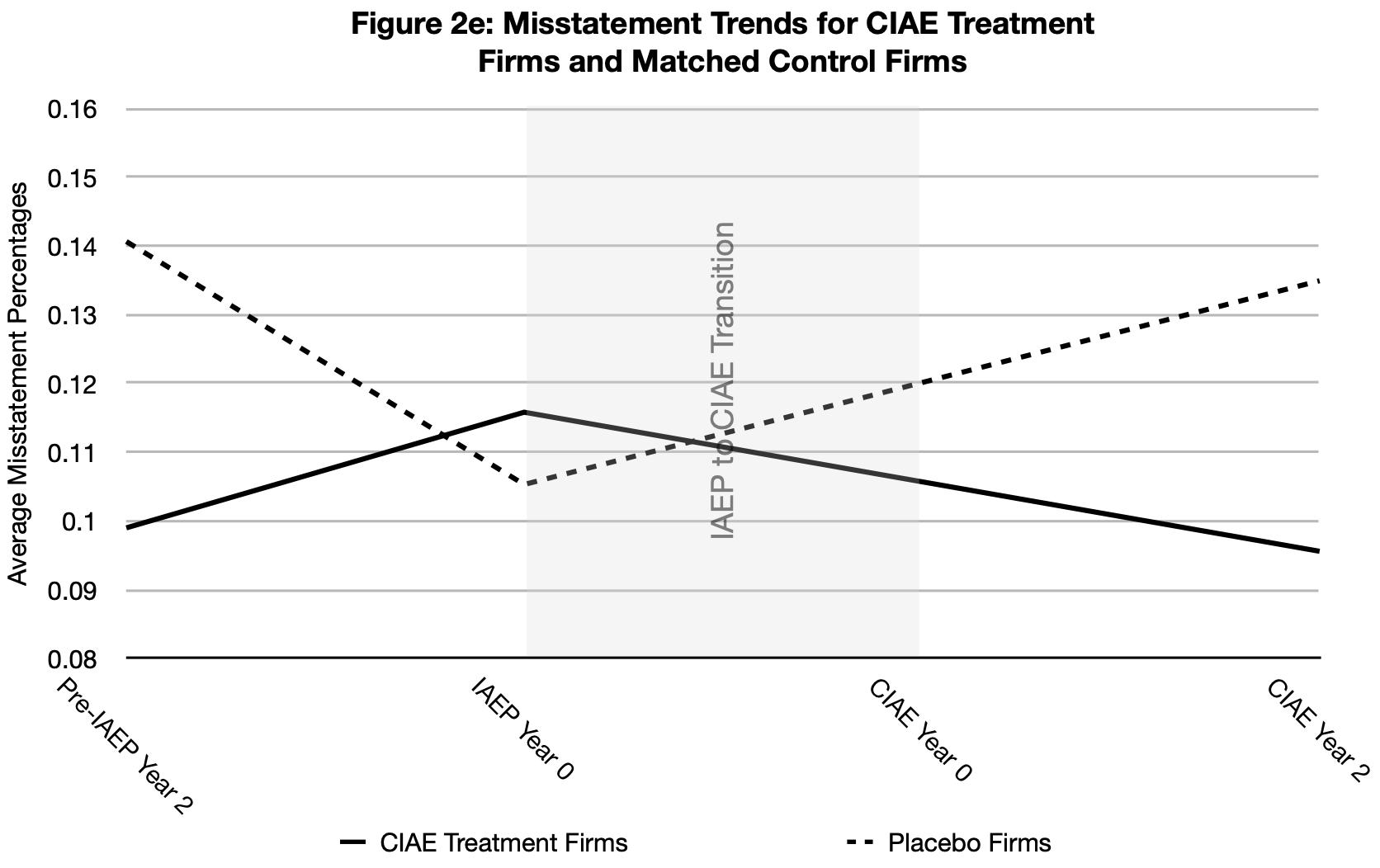 Parallel Trends Analysis
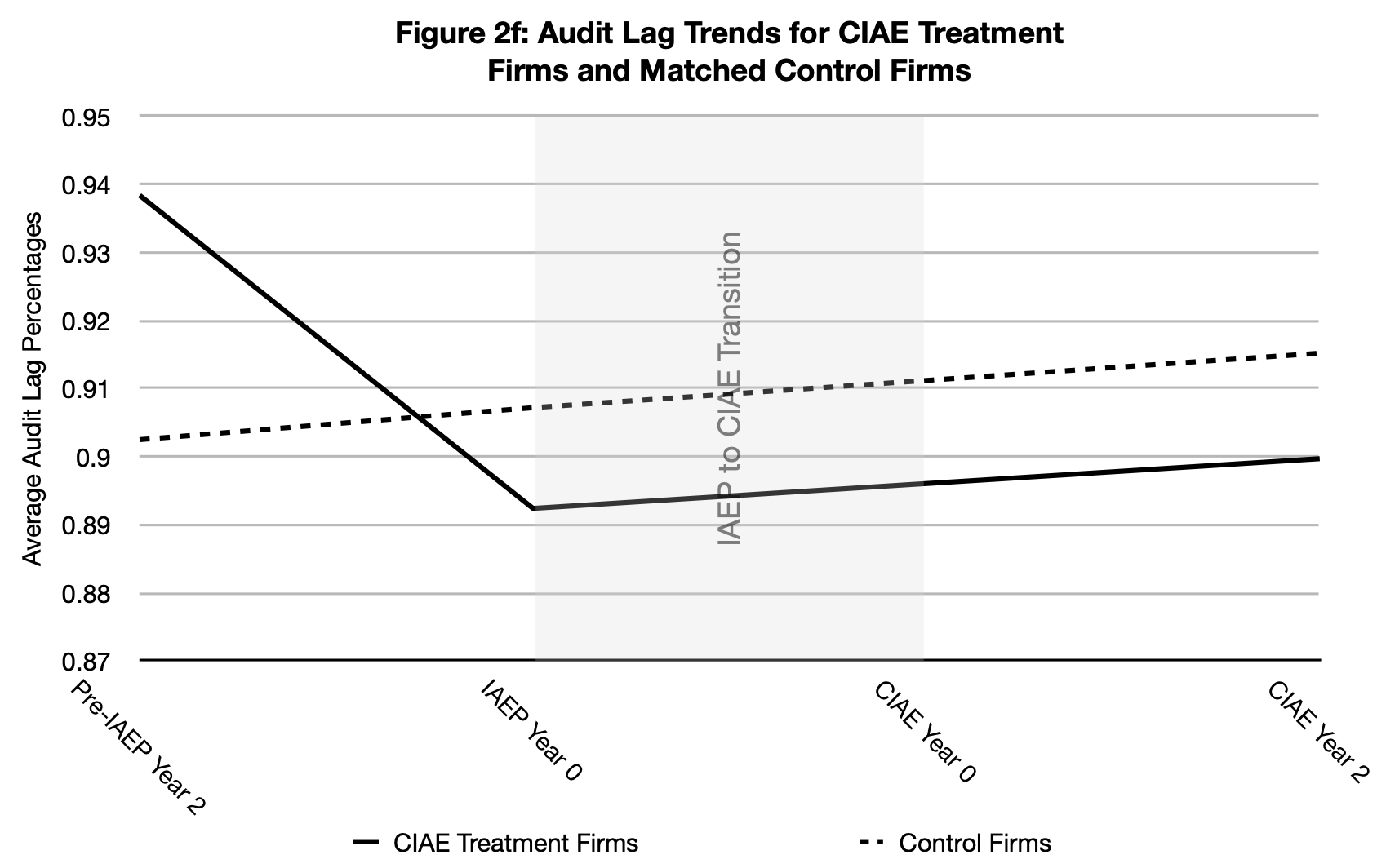 Financial Reporting Quality
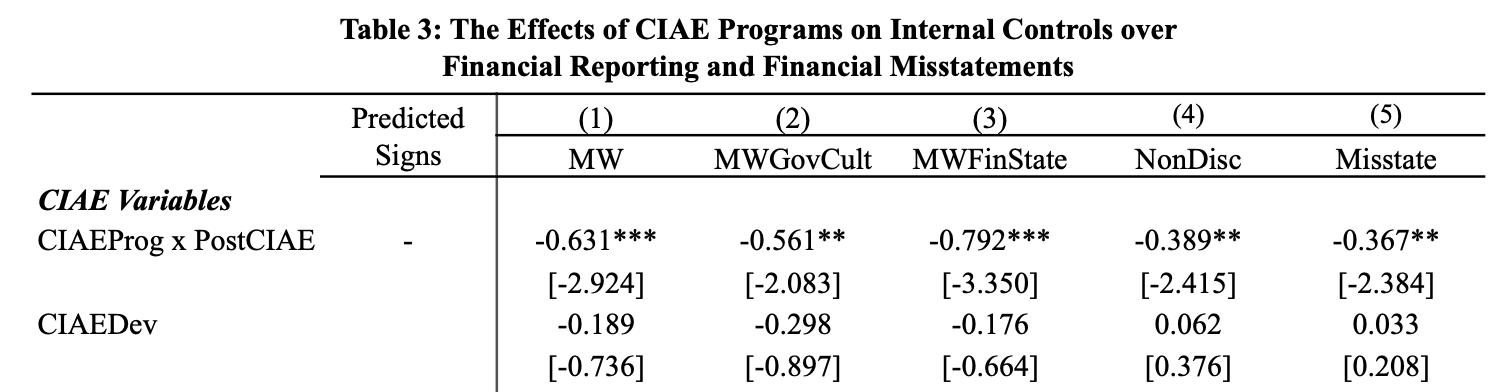 Audit Efficiency
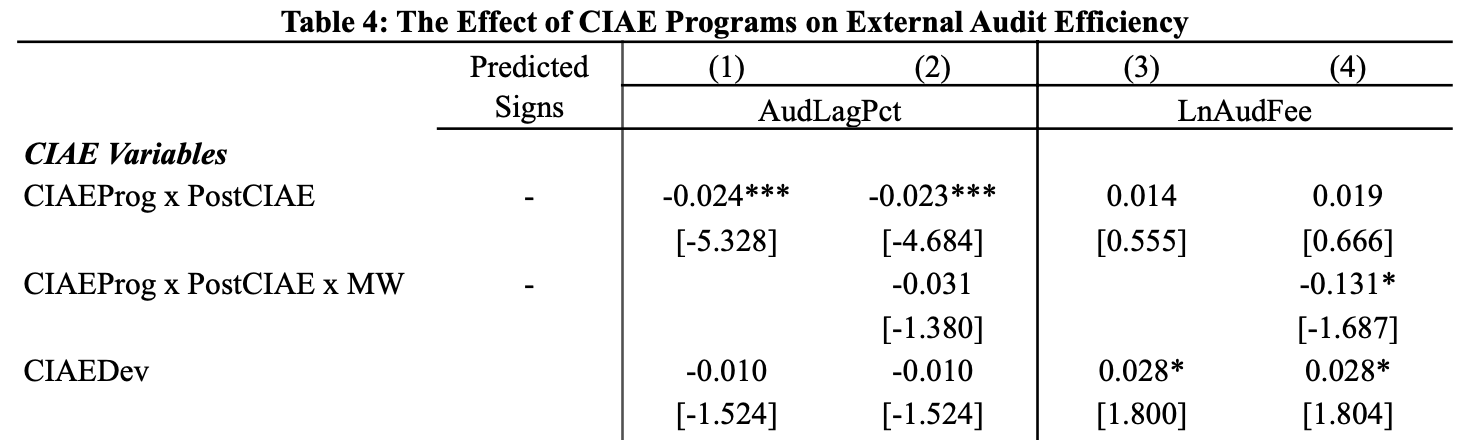 Summary Takeaways
Financial Reporting Quality:
Reduction in internal control failures (in general)
Reduction in governance and culture related control failures
Reduction in financial statement related control failures
Reduction in control failures that go undetected
Reduction in financial misstatements

Audit Efficiency:
Reduction in external audit completion time (may occur prior to CIAE launch)
Some evidence of lower audit fees (very weak / sensitive)
Despite the Benefits....
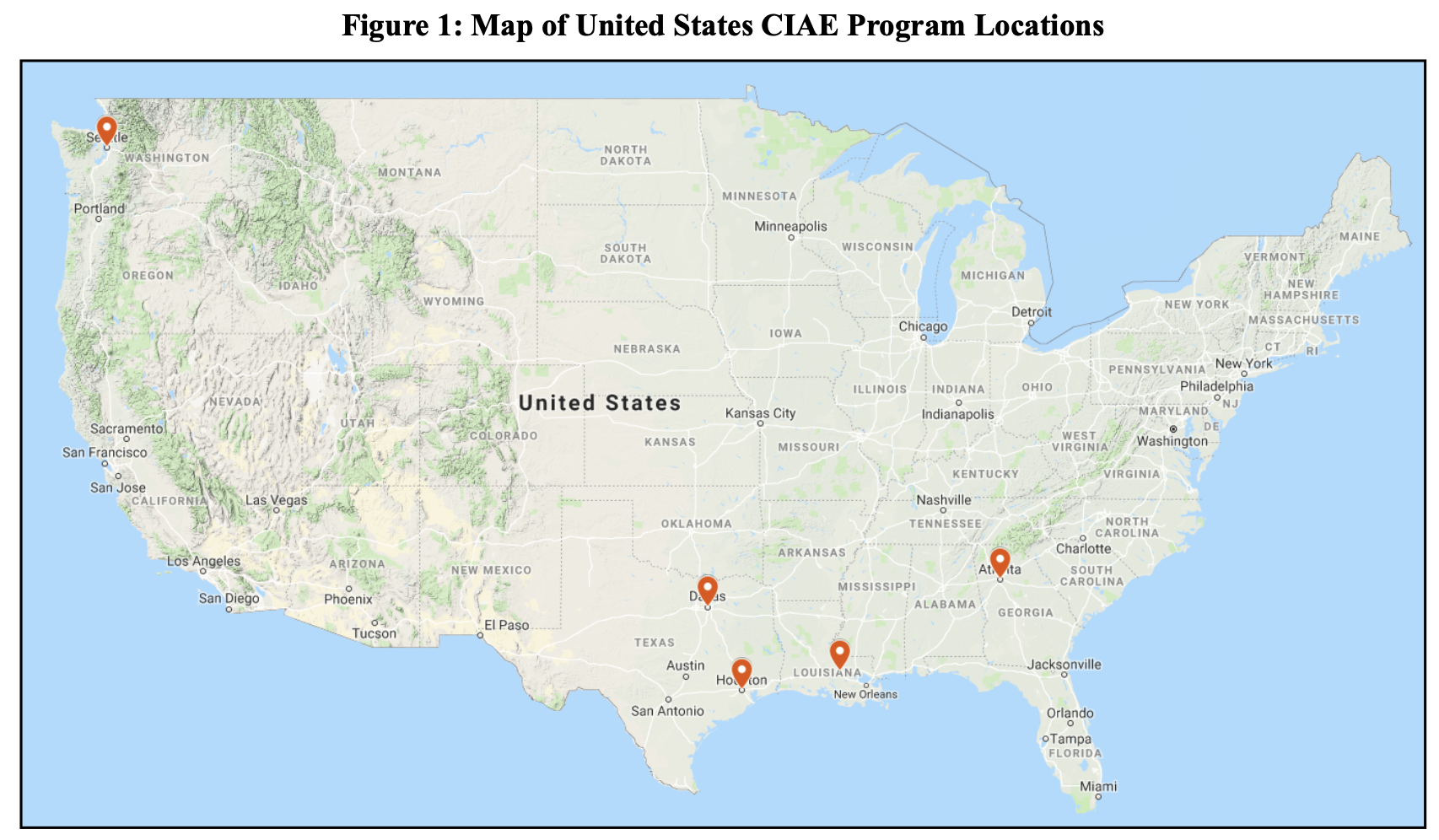 [Speaker Notes: Mention St. Johns
Also mention that heatmapping the other IAEP schools expands to some medium/large cities such Chicago, Los Angeles, Nashville, and Detroit, but coverage is still quite barren.]
Limitations & Opportunities
Limitations:
Gravity model of migration may not hold for CIAE graduates
Universities not participating in the IAEP program may still deliver high-quality internal audit education

Opportunities:
Study the benefits of internal audit education based on actual employee data rather than migration model assumptions
Develop a more comprehensive record of internal audit education that enables further studies of the benefits and costs of that education
Study how benefits of internal audit education vary by IAEP tier
Identify the specific mechanisms by which internal audit education leads to capital market benefits (e.g., knowledge, networking, awareness, etc.)
Polling Question 4
Do you feel the benefits of offering dedicated internal auditing curriculum (whether individual courses or an IAEP participating program) outweigh the costs of implementation?
Yes
b. 	No
c. 	Unsure
Polling Question 5
Do you feel there are enough qualified educators to implement wide-scale internal audit education across the U.S.?
Yes
b. 	No
c. 	Unsure
Questions?
Christopher G. Calvin
ccalvin1@udayton.edu
Matthew Holt
mholt1@udayton.edu